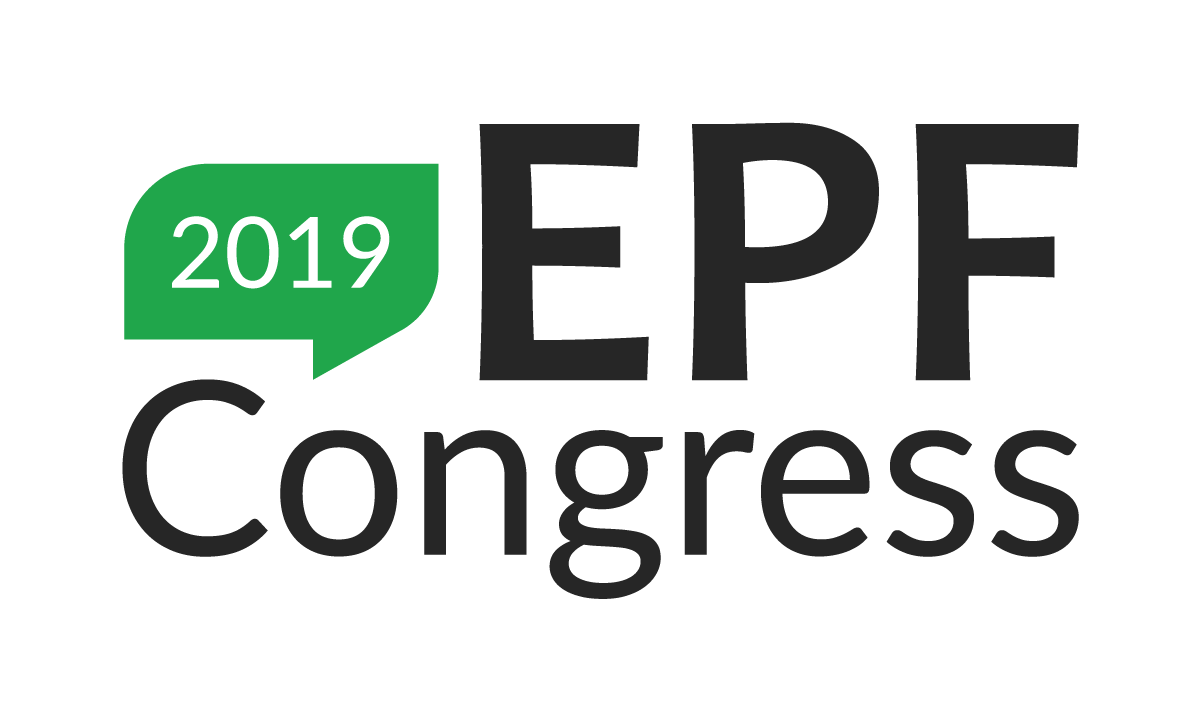 Why patient involvement
Dr. h.c. Cees Smit, VSOP/EGAN
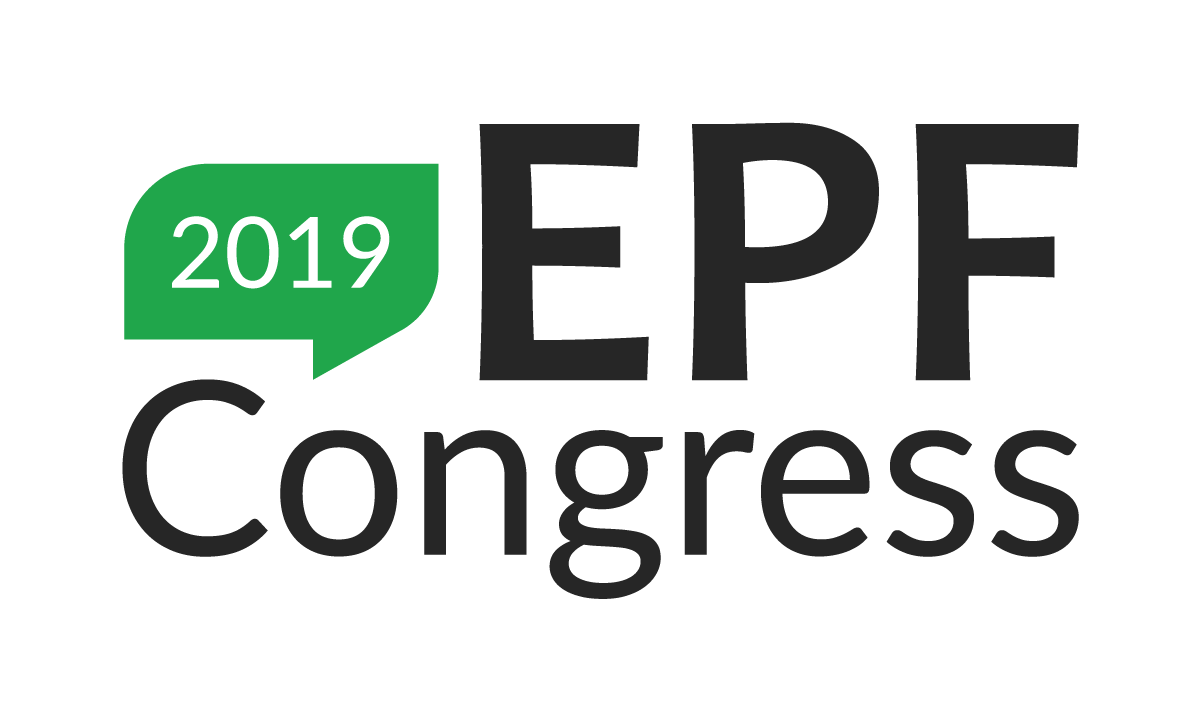 12/11/2019
#EPFCongress19
Hemophilia as unmet medical need (50s)
[Speaker Notes: My life has been a journey since a very young age and today I want to tell you about my patient journey: From a scared and insecure patient to the proud Lead User Patient that I am today.]
Medical progress in hemophilia
The same progress in
From ‘unmet medical needs’ → to ‘effective treatments’
Hemophilia (70’s)  HIV (90’s)

HCV (2015)

Consequence: from paediatriacs to care for the elderly
Circle of health care contacts
[Speaker Notes: Sara: Som ni säkert känner till så]
The ‘fear’ factor, three problems
Comorbidity & the use of multiple medications (polyfarmacy)

Lack of coordination between physicians and other para/medical  persons. This requires a lot of self-management (‘eigen regie’)

Who can and want to take over self-management if you cannot do that  yourself anymore?

And who perceives this problem at an early stage?
Co-morbidity & The Patient Community
Do we have too many disease specific patient-groups ?

Who is bothering about an ageing patient population with multiple  chronic conditions and new care models ?

The health care sector and hospitals are organized in pillars which  does not equal the actual patient pathway !
Born as a patient advocate ?
Member of the Dutch Hemophilia Society since 1971

Co-editor of the Hemophilia Journal

Patient co-researcher in 1978 as part of ‘Hemophilia in the  Netherlands’ study

Prof. Hematology Jan Veltkamp wanted already in 1971 active patient  involvement in his hemophilia research from people with hemophilia!
History of ‘Hemophilia in the Netherlands’ study
90
(years)
80
70
Life expectancy
60
50
40
1985
2005
2015
1975
1995
Time period
What about emotions ?
From ‘no life-expectancy at all’ to a ‘normal life-expectancy’  (hemophilia, hiv, hcv)

Multiple loss (≈ 200 peers with hemophilia, hiv, hcv)

A partner who also travels your emotional patient pathway

New threats because of comorbidity (renal failure)
Challenges for the future
Acces to treatment and prices of drugs

Heavy political debates about price transparancy

Is there a role for patient groups to act as an intermediate in now polarized  discussions ?

Do we need a higher political profile / A political party for patients ?

Strategic dependency on China/India for raw materials of our drugs / safety
Sustainability of health care
Climate change and sustainability are actual topics

We have a tremendous growth of life-style diseases caused by ‘too  much’ wrong fats, sugar, salt & volume

Nutrition & Lifestyle as a prevention and treatment option for  diseases

Where are patient groups in these discussions ?
Infographics guidelines & lay-versions
Long term goals 2030
To lower the number of chronic lifestyle diseases

Creates lower health care costs and more space for urgent medical needs

Contributes to a sustainable environment

Longer life-expectancy with healthy life years

Decrease the gap between higher and lower socio-economic classes ( ↑‘literacy’)
New European Commission
EU climate chief appoints fellow Dutch Labour man to top job  Europe September 11, 2019

‘Frans Timmermans was made first executive vice president for a  ‘European Green Deal’. His mission is to ‘look at everything from how  we use and produce energy, unlock private investment and support  new clean technologies, all the way through to the transport we use,  the food we eat and the packaging we throw away’, according to a  briefing by incoming commission chief Ursula von der Leyen.

(ref. DutchNews.nl, September 11, 2019)
Thank you!